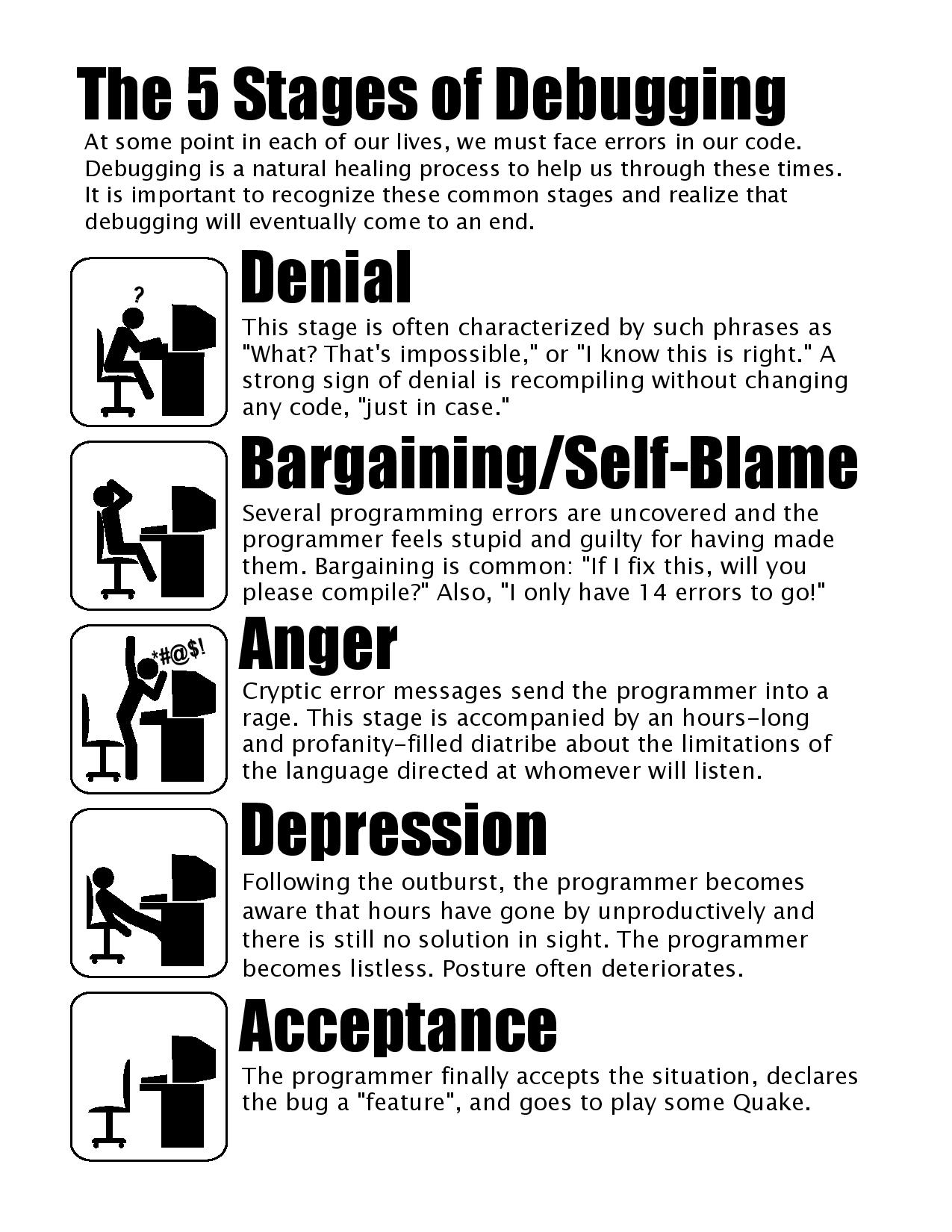 Section 4:HW5, Graphs, and Testing
Slides by Vinod Rathnam

with material from Alex Mariakakis, Krysta Yousoufian, Mike Ernst, Kellen Donohue
AGENDA
HW5
Graphs
JUnit Testing
Test Script Language (Demo)
JavaDoc (Demo)
DEMO: HW 5 STARTER FILES
GRAPHS
B
A
C
D
E
GRAPHS
B
A
Nodes
C
D
E
GRAPHS
B
A
Edges
C
D
E
GRAPHS
B
A
Children of A
C
D
E
GRAPHS
B
A
Parents of D
C
D
E
GRAPHS
B
A
Path from 
A to C
C
D
E
GRAPHS
B
A
Shortest path 
from A to C?
C
D
E
GRAPHS
B
A
Shortest path 
from A to B?
C
D
E
INTERNAL VS. EXTERNAL TESTING
Internal : JUnit
How you decide to implement the object
Checked with implementation tests
External: test script
Your API and specifications
Testing against the specification
Checked with specification tests
A JUNIT TEST CLASS
A method with @Test is flagged as a JUnit test
All @Test methods run when JUnit runs

import org.junit.*; 
import static org.junit.Assert.*;

public class TestSuite {
...
 
    @Test
    public void TestName1() {
        ...
    }
}
USING JUNIT ASSERTIONS
Verifies that a value matches expectations
assertEquals(42, meaningOfLife());
assertTrue(list.isEmpty());
If the value isn’t what it should be, the test fails
Test immediately terminates
Other tests in the test class are still run as normal
Results show details of failed tests
USING JUNIT ASSERTIONS
And others: http://www.junit.org/apidocs/org/junit/Assert.html
Each method can also be passed a string to display if it fails:
assertEquals("message", expected, actual)
CHECKING FOR EXCEPTIONS
Verify that a method throws an exception when it should
Test passes if specified exception is thrown, fails otherwise
Only time it’s OK to write a test without a form of asserts

@Test(expected=IndexOutOfBoundsException.class)
public void testGetEmptyList() {
   List<String> list = new ArrayList<String>();
   list.get(0);
}
SETUP AND TEARDOWN
Methods to run before/after each test case method is called:

    @Before
    public void name() { ... }
    @After
    public void name() { ... }

Methods to run once before/after the entire test class runs:

    @BeforeClass
    public static void name() { ... }
    @AfterClass
    public static void name() { ... }
SETUP AND TEARDOWN
public class Example { 
	List empty;
 
	@Before 
	public void initialize() { 
		empty = new ArrayList(); 
	} 
	@Test 
	public void size() { 
		... 
	}
	@Test 
	public void remove() { 
		... 
	}
}
DON’T REPEAT YOURSELF
Can declare fields for frequently-used values or constants
private static final String DEFAULT_NAME = “MickeyMouse”;
private static final User DEFAULT_USER = new User(“lazowska”, “Ed”, “Lazowska”);

Can write helper methods, etc.
private void eq(RatNum ratNum, String rep) {
        assertEquals(rep, ratNum.toString());
     }
private BinaryTree getTree(int[] items) {
	// construct BinaryTree and add each element in items
     }
#1: BE DESCRIPTIVE
When a test fails, JUnit tells you:
Name of test method
Message passed into failed assertion
Expected and actual values of failed assertion
The more descriptive this information is, the easier it is to diagnose failures
#1: BE DESCRIPTIVE
Take advantage of message, expected, and actual values
No need to repeat expected/actual values or info in test name
Use the right assert for the occasion:
assertEquals(expected, actual) instead of assertTrue(expected.equals(actual))
LET’S PUT IT ALL TOGETHER!
public class DateTest {
    
	  ...

	  // Test addDays when it causes a rollover between months
    @Test
    public void testAddDaysWrapToNextMonth() {
        Date actual = new Date(2050, 2, 15);
        actual.addDays(14);
        Date expected = new Date(2050, 3, 1);
        assertEquals("date after +14 days", expected, 			actual);
    }
LET’S PUT IT ALL TOGETHER!
public class DateTest {
    
	   ...

	   // Test addDays when it causes a rollover between months
    @Test
    public void testAddDaysWrapToNextMonth() {
        Date actual = new Date(2050, 2, 15);
        actual.addDays(14);
        Date expected = new Date(2050, 3, 1);
        assertEquals("date after +14 days", expected, 			actual);
    }
Tells JUnit that this method is a test to run
LET’S PUT IT ALL TOGETHER!
public class DateTest {
    
	  ...

	  // Test addDays when it causes a rollover between months
    @Test
    public void testAddDaysWrapToNextMonth() {
        Date actual = new Date(2050, 2, 15);
        actual.addDays(14);
        Date expected = new Date(2050, 3, 1);
        assertEquals("date after +14 days", expected, 			actual);
    }
Descriptive method name
LET’S PUT IT ALL TOGETHER!
public class DateTest {
    
	  ...

	  // Test addDays when it causes a rollover between months
    @Test
    public void testAddDaysWrapToNextMonth() {
        Date actual = new Date(2050, 2, 15);
        actual.addDays(14);
        Date expected = new Date(2050, 3, 1);
        assertEquals("date after +14 days", expected, 			actual);
    }
Use assertion to check expected results
LET’S PUT IT ALL TOGETHER!
public class DateTest {
    
	  ...

	  // Test addDays when it causes a rollover between months
    @Test
    public void testAddDaysWrapToNextMonth() {
        Date actual = new Date(2050, 2, 15);
        actual.addDays(14);
        Date expected = new Date(2050, 3, 1);
        assertEquals("date after +14 days", expected, 			actual);
    }
Message gives details about the test in case of failure
#2: KEEP TESTS SMALL
Ideally, test one thing at a time
“Thing” usually means one method under one input condition
Not always possible – but if you test x() using y(), try to test y() in isolation in another test
Low-granularity tests help you isolate bugs
Tell you exactly what failed and what didn’t
Only a few (likely one) assert statements per test
Test halts after first failed assertion
Don’t know whether later assertions would have failed
#3: BE THOROUGH
Consider each equivalence class
Items in a collection: none, one, many
Consider common input categories
Math.abs(): negative, zero, positive values
Consider boundary cases
Inputs on the boundary between equivalence classes
Person.isMinor(): age < 18, age == 18, age > 18
Consider edge cases
-1, 0, 1, empty list, arr.length, arr.length-1
Consider error cases
Empty list, null object
How To Create JUnit Test Classes
Right-click hw5.test -> New -> JUnit Test Case

Important: Put class name in ImplementationTests.java

Demo
JUNIT ASSERTS VS. JAVA ASSERTS
We’ve just been discussing JUnit assertions so far
Java itself has assertions

public class LitterBox {
	ArrayList<Kitten> kittens;

	public Kitten getKitten(int n) {
		assert(n >= 0);
		return kittens(n);
	}
}
ASSERTIONS VS. EXCEPTIONS
public class LitterBox {
   ArrayList<Kitten> kittens;

   public Kitten getKitten(int n) {
      assert(n >= 0);
      return kittens(n);
   }
}
public class LitterBox {
   ArrayList<Kitten> kittens;

   public Kitten getKitten(int n) {
      try {
         return kittens(n);
      } catch(Exception e) {
      }
   }
}
Assertions should check for things that should never happen
Exceptions should check for things that might happen
“Exceptions address the robustness of your code, while assertions address its correctness”
REMINDER: ENABLING ASSERTS IN ECLIPSE
To enable asserts: 
Go to Run -> Run Configurations… -> Arguments tab -> input -ea in VM arguments section

Do this for every test file

Demo!
Expensive CheckReps
Ant Validate and Staff Grading will have assertions enabled

But sometimes a checkRep can be expensive

For example, looking at each node in a Graph with a large number of nodes

This could cause the grading scripts to timeout
Expensive CheckReps
So, before your final commit, a nice thing to do is to remove the checking of expensive parts of your checkRep or the checking of your checkRep entirely
For example, one thing you can do is have a boolean flag and structure your checkRep as so:

private void checkRep() {
  cheap-stuff
  if(DEBUG_FLAG) { // or can have this for entire checkRep    
    expensive-stuff
  }
  cheap-stuff
  ...
EXTERNAL TESTS:	TEST SCRIPT LANGUAGE
TEST SCRIPT LANGUAGE
Text file with one command listed per line
First word is always the command name
Remaining words are arguments
Commands will correspond to methods in your code
TEST SCRIPT LANGUAGE (ex .test file)
# Create a graph
CreateGraph graph1

# Add a pair of nodes
AddNode graph1 n1
AddNode graph1 n2

# Add an edge
AddEdge graph1 n1 n2 e1

# Print the nodes in the graph and the outgoing edges from n1
ListNodes graph1
ListChildren graph1 n1
n1
n2
TEST SCRIPT LANGUAGE
CreateGraph A
AddNode A n1
AddNode A n2 

CreateGraph B
ListNodes B
AddNode A n3
AddEdge A n3 n1 e31
AddNode B n1
AddNode B n2
AddEdge B n2 n1 e21
AddEdge A n1 n3 e13
AddEdge A n1 n2 e12

ListNodes A
ListChildren A n1
ListChildren B n2
n1
n2
n3
n1
n2
How To Create Specification Tests
Create .test and .expected file pairs under hw5.test

Find correct format for expected output in hw5 instructions

Implement parts of HW5TestDriver
driver connects commands from .test file  to your Graph implementation to the output which is matched with .expected file

Run all tests by running SpecificationTests.java
Note: staff will have our own .test and .expected pairs to run with your code
So do not hardcode .test/.expected pairs to pass, but instead make sure the format in hw5 instructions is correctly followed
DEMO: TEST SCRIPT LANGUAGE
JAVADOC API
Now you can generate the JavaDoc API for your code (Optional)
Instructions online: http://courses.cs.washington.edu/courses/cse331/15sp/tools/editing-compiling.html#javadoc
Demo: Generate JavaDocs